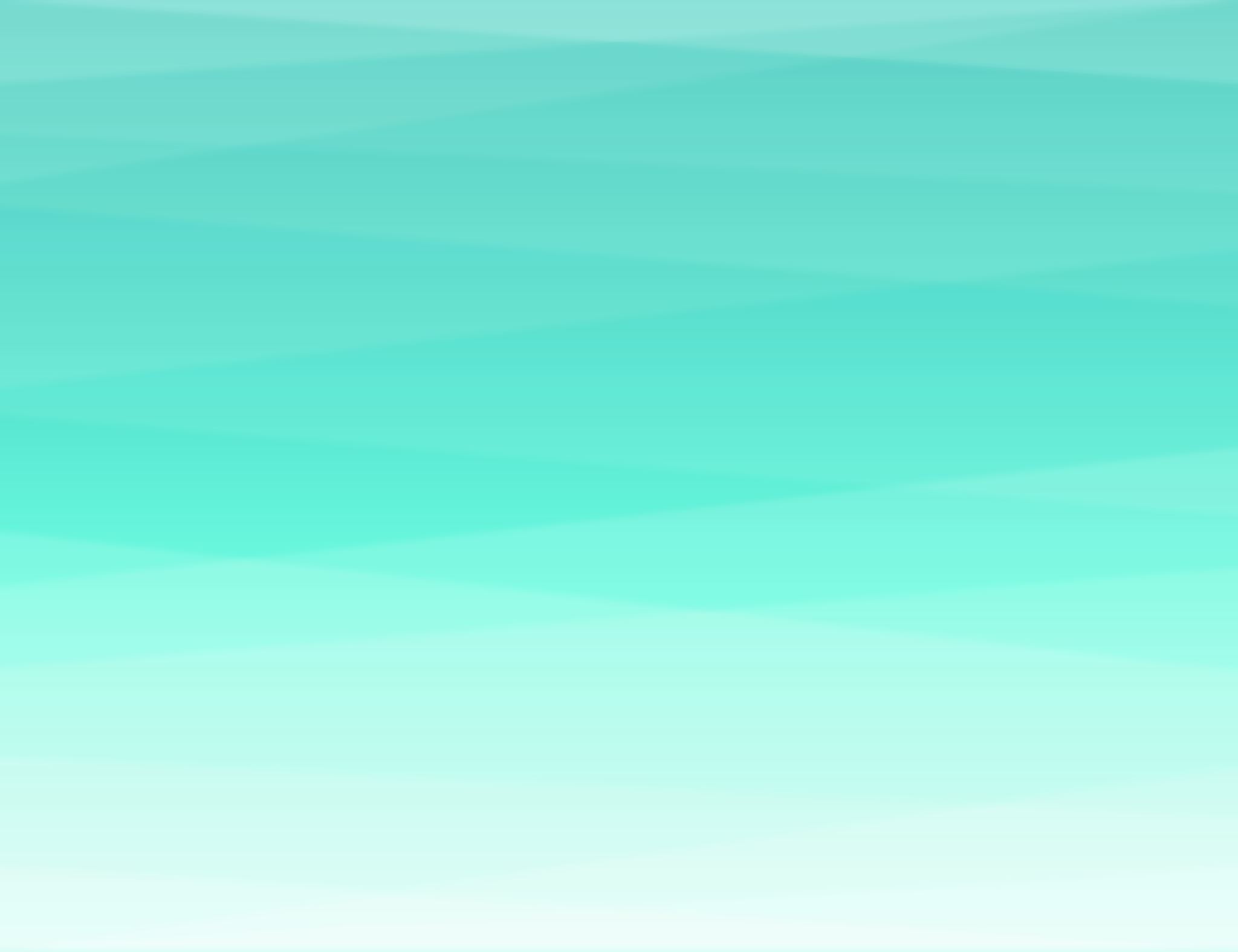 Anime a otros como Bernabé
Hechos 9 y 15
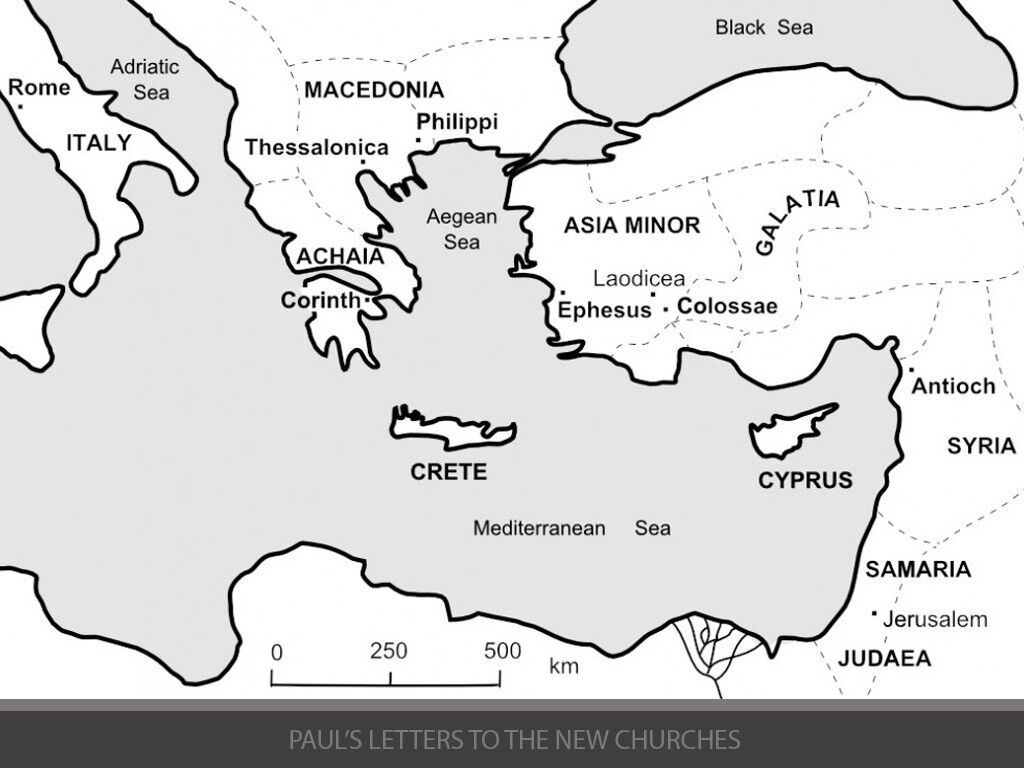 ¿Quién es Bernabé?
Levita de Chipre (4)
Apodo - “Bernabé”; nombre real José (4)
Tenía propiedad pero la vendió (4)
Influyente en Jerusalén (9)
Enviado a Antioquía; predicador dedicado (11)
Buen hombre, lleno del Esp. Santo y fe (11)
Dispuesto a buscar ayuda (11)
Se le fue encargada una gran colecta (11)
Primero en la lista de profetas y maestros (13)
Habló con denuedo aun en persecución (13s)
Dispuesto a tener “gran disensión” con los hermanos por causa del reino (2x en 15)
No aceptaba dinero por predicar (1 Cor. 9)
Ocasión de hipocresía (Gálatas 2)
Antioquía
SIRIA
CHIPRE
Jerusalén
JUDEA
Anime a otros como Bernabé
Hechos 9:26-28
Saulo – ex-enemigo de la iglesia; los cristianos le tienen miedo y se niegan a asociarse con él
Bernabé pone su brazo alrededor de Saulo y arriesga su vida y reputación
Bernabé pone a trabajar a Saulo
Hechos 15:36-40
Juan Marcos – ex-“ayudante” de Bernabé y Pablo; Pablo se niega a llevarlo consigo.
Barnabas pone su brazo alrededor de Juan Marcos y arriesga la relación con Pablo
Bernabé pone a Juan Marcos a trabajar
Anime a otros como Bernabé
Debemos ser buenos ejemplos de fe en nuestra vida cotidiana.
Debemos estar dispuestos a invertir en los demás (conocer y hacer participar).
Debemos buscar a aquellos que realmente están en necesidad.
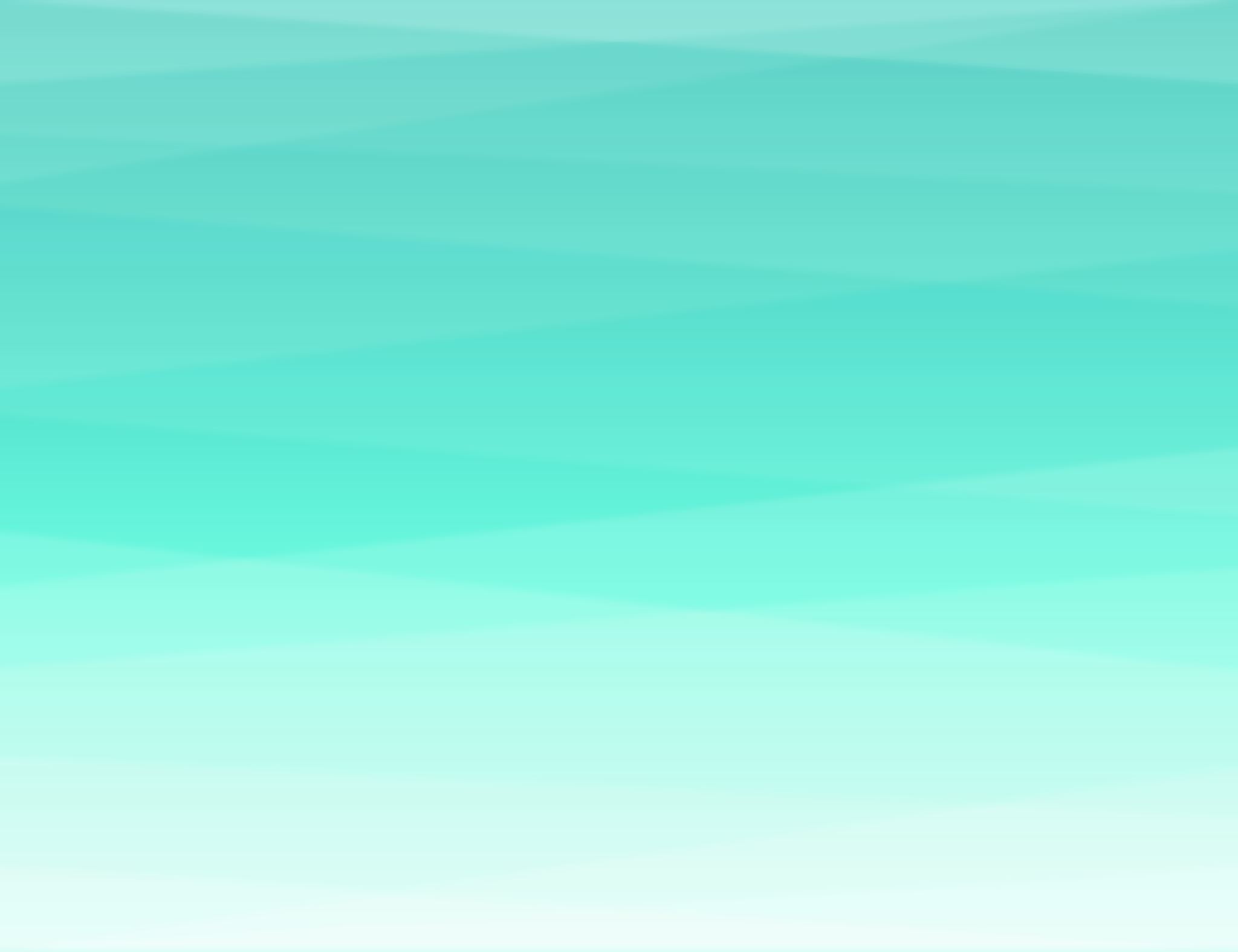 Anime a otros como Bernabé
Hechos 9 y 15